Personal Branding and Team Science
Anthony C. Hood, PhD
Organizational Scientist
Assistant Professor
Professional development exercise: Answer the following regarding your current work (e.g. research project, grant, intervention, lab, clinic, teaching, etc)
Value proposition-How does your work create value in terms of relieving customers’ “pains” or creating desired “gains”?
Customer segments-Who is the ideal customer for your work and what are their most pressing pains and gains? 
Channels-How does the customer prefer to take delivery of your work ?
Customer Relationships – How do you plan to get, keep and grow users of your work ?
Revenue Streams-How does your work generate recurring income to cover your expenses? 
Key Partners-What other entities will be needed to support your work and what are the mutual interests of all parties involved?
Key Resources-What are the tangible (e.g. info technology) and intangible (e.g. know-what) assets needed to sustain your work?
Key Activities - What expertise is necessary to sustain your work?
Key Costs-What are the estimated expenses associated with creating value for customers and generating sufficient amounts of revenue to cover your expenses?
[Speaker Notes: Assumptions:
Innovations = Academic Medical Center personnel are striving to be innovative in everything they do (research, teaching, patient care and service)
Customers = Patients, teams, journal reviewers, etc]
What is a Mental Model?
A cognitive representation of a system and how it works (Johnson-Laird, 1983)
Mental models comprise: 
System components (or constructs)
Content and properties of the components
Relationships between and among the components
Related terminology/concepts for groups & teams:
Shared cognition, schemas, transactive memory,  knowledge structure, cognitive structure, cognitive map, conceptual framework, logic model, being on the “same page”, etc.
Blank Mental Model Canvas
Dr. Hood’s BUS 450 Capstone
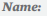 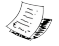 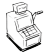 Mental Model Example for a Startup Research Program
Dr. Hood’s BUS 450 Capstone
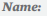 Target Populations
Community 
Animal
Organizations

Academy
Conversants/Gaps

Practice
Physicians
Managers

Funders/Investors
NIH, NSF
Foundations
Industry/Pharm
Lit review
IRB
Collect/analysis
Conf Presentation
Manuscipt Prep
Grant Prep
Project Mgmt
Get, Keep, Grow
Recruit/Enroll
Retention
Response Rates
Engagement
Target Populations
Pains, gains, jobs

Academic Contribs
Science/Theory

Practical Contribs
Performance
Efficiency
Effectiveness

Funders
ROI (Return on investment)
Translation
Scale up & Spread
Research team
RAs, Post Docs
Centers
Community Partners
Industry Partners
Financial Partners
Expertise
Datasets
Labs, Equipment
Budgets
Dissem/Implement
Confs/Journals
Media
CBPR 
HC Facilities
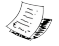 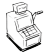 Satisfaction
Knowledge
Relationship Building
Direct/Indirects
Time
Energy, stress 
Opportunity costs
Grants
Research support
Startup funds
Private sector
Anthony Hood’s Mental Model Canvas for 
 Teaching
Dr. Hood’s BUS 450 Capstone
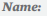 Graduating Seniors
UAB SoBiz
Employers
Grad Schools
Bham Economy
Family of Grad Seniors
Research
Preparation
Being available
Networking
Constant communication
Giving feedback
Mentor/Counselor
Teaching
Accountability
Caring/empathy
Fairness
Trust/Honesty
Responsiveness
Value proposition:
Direction/Vision
Mission/purpose
Values 
Goal-setting
Risk Management
Confidence
Relevance
Story-telling
Convenience
Sencerity 
Experience
Flexibility
Challenge
Dr. Hood
Career services
Advisory board
Center for T&L
Drs. Jack & Wasko
Instr Design Team
Jeff Graveline, Sterne Library
Mentors
Professional network
Academic network
AACSB
Prev Experience
My network
Colleagues
Faculty budget
Flipped classroom
Ind Proj Career BMC
Comm-based BMC
Online lectures
Ample class time for groupwork
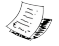 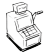 Time
Opportunity costs
Favors owed to guest speakers & employers
Customization vs automation
Respect. Reputation as good teacher. 
Lasting relationships w/students
High teaching evaluations. Enrollment.
Data for research and continual course refinement
Anthony Hood’s Mental Model Canvas for 
 Research
Dr. Hood’s BUS 450 Capstone
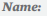 Target Populations
-Organizations
-Teams
-Neighborhoods

Academic Conversants
-Antecedents of group cognition? Jehn, Lewis

Practice
-Managers

Funders/Investors
-MHRC HDRTP
-UAB Comm Health
-Collat
Get, Keep, Grow
-Basecamp
-Market 1-pagers
-Friendly reviews
-Academic service
-Guest lectures
-Workshops
Target Populations
-Performance Mgmt 
-Strategic planning
-Shared cognition
-Manage conflict
-Personality evals

Academic Contribs
Extend theory
Construct dvlpmnt

Practical Contribs
Performance
Efficiency
Effectiveness
Current Partners
-Coauthors - DB, KL, NM, KC, AJ, KL, PD, CF
-Mentors GS, NM, MK
-MHRC HDRTP
-Collat SoBiz

Potential Partners
-Heath Researchers
-Research assistants
-Innovation Depot
-BSC
-Community Partners
-Industry Partners
-Quick turnaround
-Leverage technology
-Be entrepreneurial
-Leverage network
-Project Mgmt
-Analyze and promote my data
-Expertise in decision making, teams, strategic planning, conflict 
-3 Large Longitudinal -Team Datasets
-Access to students
Dissem/Implement
-Academy of Mgmt
-JoB, JBP, G&OM IJCM
-Nhabit Bush Hills
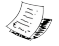 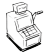 -Summer support
-Career development
-Knowledge
-Relationships
-Time
-Travel
-Energy, stress 
-Opportunity costs
-Pubs
-CHIA Award $
-HDRTP Funds
-Faculty budget
-Research assistants
-Teaching assistants
-Lab equipment
Questions???
Dr. Hood’s Selected Publications
Hood, A. C., Cruz, K., & Bachrach, D. G. (in press). Conflicts with friends: A multiplex view of friendship and conflict and its association with performance in teams. Journal of Business and Psychology. doi:10.1007/s10869-016-9436-y. 

Hood, A. C., Bachrach, D. G., Zivnuska, S., & Bendoly, E. (2015). Mediating effects of psychological safety in the relationship between team affectivity and transactive memory systems. Journal of Organizational Behavior, n/a-n/a. doi:10.1002/job.2050. 

Hood, A. C., Bachrach, D. G., & Lewis, K. (2014). Transactive Memory Systems, Conflict, Size and Performance in Teams. Journal of Leadership, Accountability and Ethics, 11(3), 11-24. 

Tillman, C. J., Hood, A. C., Lawrence, E. R., & Kacmar, K. M. (2014). When Birds of a Feather Flock Together: The Role of Core-Self Evaluations and Moral Intensity in the Relationship Between Network Unethicality and Unethical Choice. Ethics & Behavior, 1-24. doi:10.1080/10508422.2014.950268.
Team Science  & Key References
Blank, S. (2013, May). Why the lean startup changes everything. Harvard Business Review,  3-9.
Börner, K. Contractor, N., Falk-Krzesinski, Fiore, S.M., Hall, K.L., Keyton, J., Spring, B., Stokols, D., Trochim, W., & Uzzi, B. (2010). A multi-level systems perspective for the science of team science. Science Translational Medicine, 2(49): 49cm24.
Hall, K.L., Vogel, A.L., Stipleman, B.A., Stokols, D., Morgan, G., & Gehlert, S. (2012). A four-phase model of transdisciplinary team-based research: goals, team processes, and strategies. TBM, 2: 415-430.
Stokols, D., Hall, K.L., Taylor, B.K., & Moser, R.P. (2008). The science of team science: overview of the field and introduction to the supplement. American Journal of Preventative Medicine, 35(2S): S77-S89.
Stokols, D., Misra, S., Moser, R.P., Hall, K.L., & Taylor, B.K. (2008). The ecology of team science: understanding the contextual influences on transdisciplinary collaboration. American Journal of Preventative Medicine, 35(2S): S96-S115.
Winter, S.J., & Berente, N. (2012). A commentary on the pluralistic goals, logics of action, and institutional contexts of translational team science. TBM, 2: 441-445.
Team Science  & Key References
Brandon, D. P., & Hollingshead, A. B. 2004. Transactive Memory Systems in Organizations: Matching Tasks, Expertise, and People. 	Organization Science, 15(6): 633-644.
De Wit, F. R. C., Greer, L. L., & Jehn, K. A. 2011. The paradox of intragroup conflict: A meta-analysis. Journal of Applied Psychology. 	97, 360-390.
Edmondson, A. 1999. Psychological safety and learning behavior in work teams. Administrative Science Quarterly, 44: 350–383.
Hülsheger, U. R., Anderson, N., & Salgado, J. F. 2009. Team-level predictors of innovation at work: A comprehensive meta-analysis 	spanning three decades of research. Journal of Applied Psychology, 94: 1128-1145.
Lewis, K. (2003). Measuring transactive memory systems in the field: Scale development and validation. Journal of Applied 	Psychology, 88, 587-604. 
Lewis, K., & Herndon, B. (2011). Transactive memory systems: Current issues and future research directions. Organization Science. 	22,1254-1265.
Hollingshead, A. B. (1998). Retrieval processes in transactive memory systems. Journal of	Personality and Social Psychology, 74, 	659-671.
Wegner, D. M. (1987). Transactive memory: A contemporary analysis of the group mind. In B.Mullen & G. R. Goethals (Eds.), 	Theories of Group Behavior (Vol. 9, pp. 185-208). NY:	Springer-Verlag.